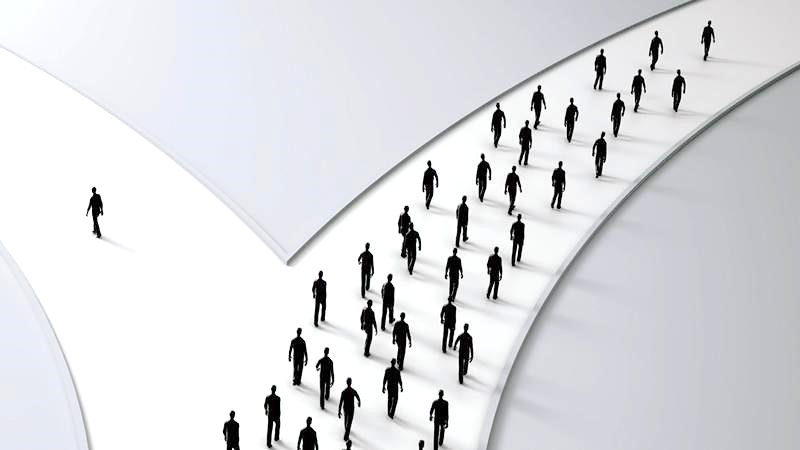 W H A T  R E A L L YM A T T E R S  ?
--  Philippians 1:8-11
Decisions
Approve what is Excellent  (Philippians 1:8-11)
Decisions by Moses  (Hebrews 11:24-26)
Decisions by Joshua  (Joshua 24:15)
Decisions by Joseph  (Genesis 39:9)
Decisions by you and I (Proverbs 3:5,6;									Romans 12:1,2)
Priorities
ONE  THING…
Psalm 27:4;   Mark 10:21;   Luke 20:41,42;   John 9:25;   Philippians 3:13,14;    		    Matthew 6:19-25,  33
Being Genuine
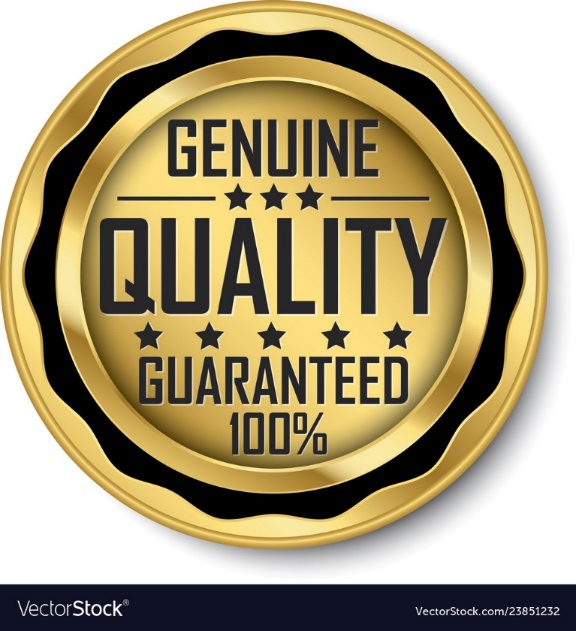 2 Timothy 1:7
Reject the attitude and actions                          of hypocrisy
Truth must be supreme
Faithful is the highest character trait  (Matthew 25:21,23;   Revelation 2:10)
Serving
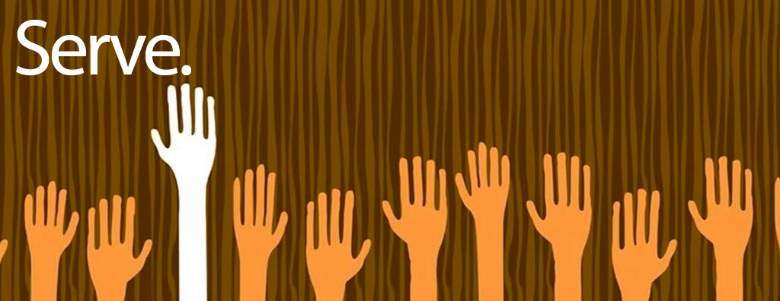 Matthew 18:1-4
Reject entitlement/privilege
Jesus --  Was He a celebrity or servant?			(Philippians 2:5-8)
It Matters to be
Transformed in a
Conforming World
The answer to
What Matters  ?
John 3:16